Plavuně, přesličky a kapradiny
Výtrusné rostliny
Znaky výtrusných rostlin
Mají kořen , stonek a listy
Mají cévní svazky a rozmnožují se pomocí výtrusů
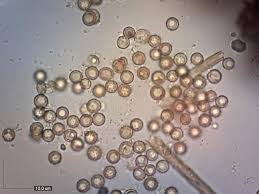 Výtrusné rostliny
Asi před 350 miliony let dosahovaly velikosti stromů
Odumřelé kmeny v bahně se postupně měnily na černé uhlí
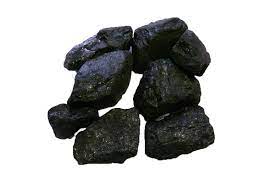 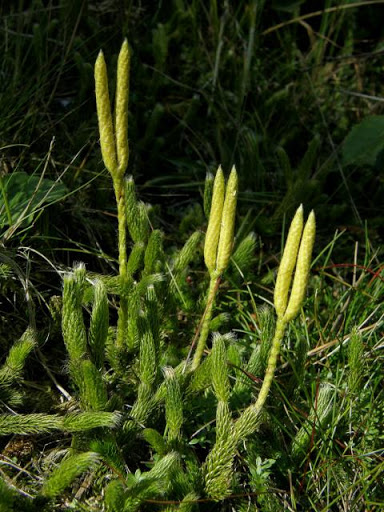 Plavuně
Nejstarší na Zemi
Mají nečlánkovaný stonek
Hustě porostlý drobnými lístky
Na konci stonku mají výtrusnicový klas s výtrusy
Klas po dvou ve tvaru vidlice
Plavuň vidlačka
Plavuně
Vranec jedlový
Ohrožený druh
Přesličky
- rostou na polích, loukách i v lese
Přesličky
mají duté podélně rýhované  stonky, listy uspořádané v přeslenu – proto přesličky
Ve svém těle mají oxid křemičitý
Přesličky
na vrcholu stonku jsou výtrusnice, které obsahují výtrusy (slouží  k rozmnožování)
Přeslička rolní
Jarní lodyha
Letní lodyha
zelená, větvená – probíhá fotosyntéza
nezelená , nevětvená– nese výtrusy
Přeslička lesní
lodyha je více větvená
léčivá bylina